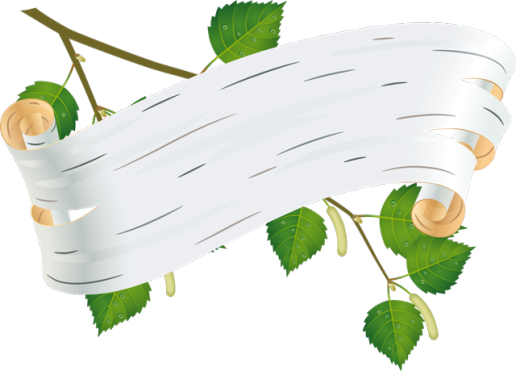 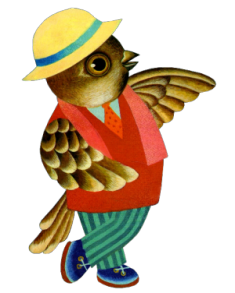 Буква В
Название какой сказки  начинается с буквы «В»?
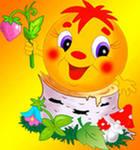 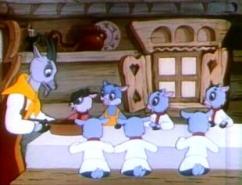 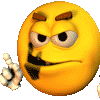 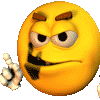 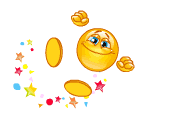 Какое дикое животное начинается с буквы «В»?
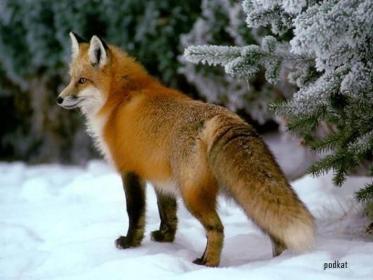 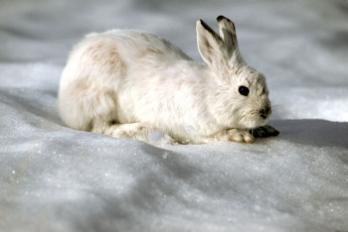 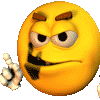 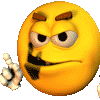 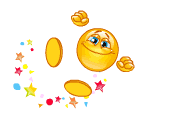 В названии какого    домашнего животного есть  буква «В»
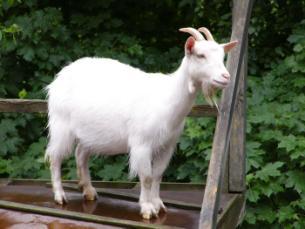 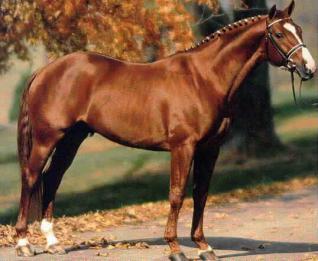 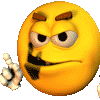 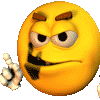 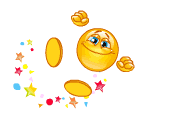 Назови ягоду на букву «В»
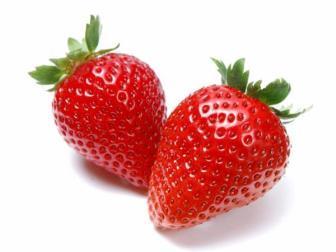 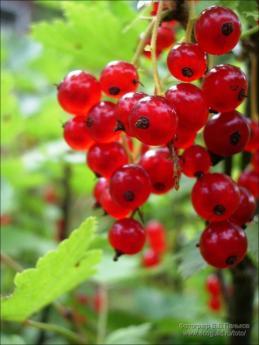 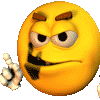 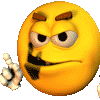 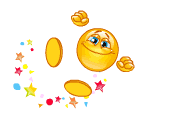 Выбери слово с буквой «В» в начале слова
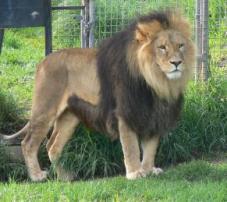 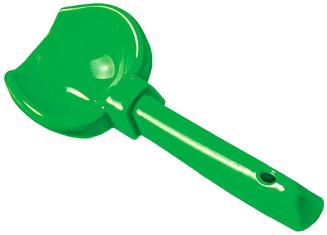 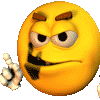 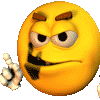 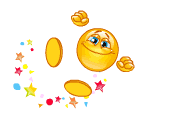 Выбери птицу в названии которой буква «В» в конце
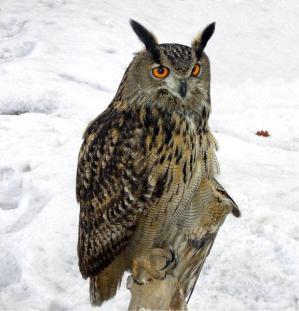 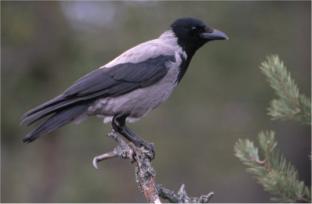 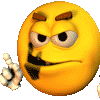 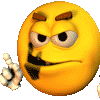 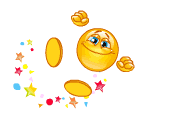 Составь слово из первых букв
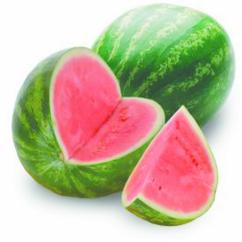 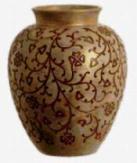 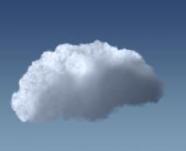 Составь слово из первых букв
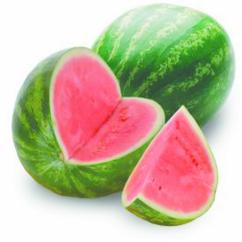 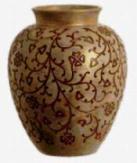 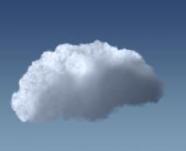 в
Составь слово из первых букв
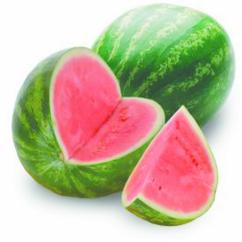 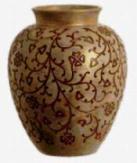 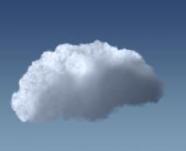 в
о
Составь слово из первых букв
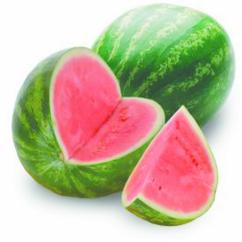 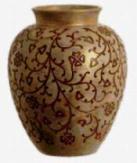 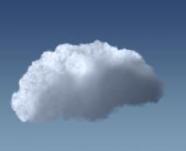 в
д
о
Составь слово из первых букв
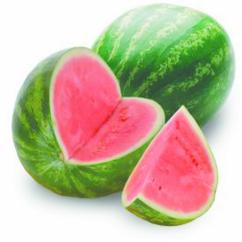 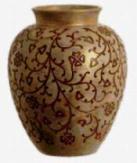 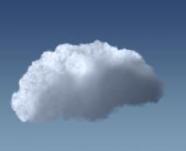 в
д
о
а
Молодец!!!